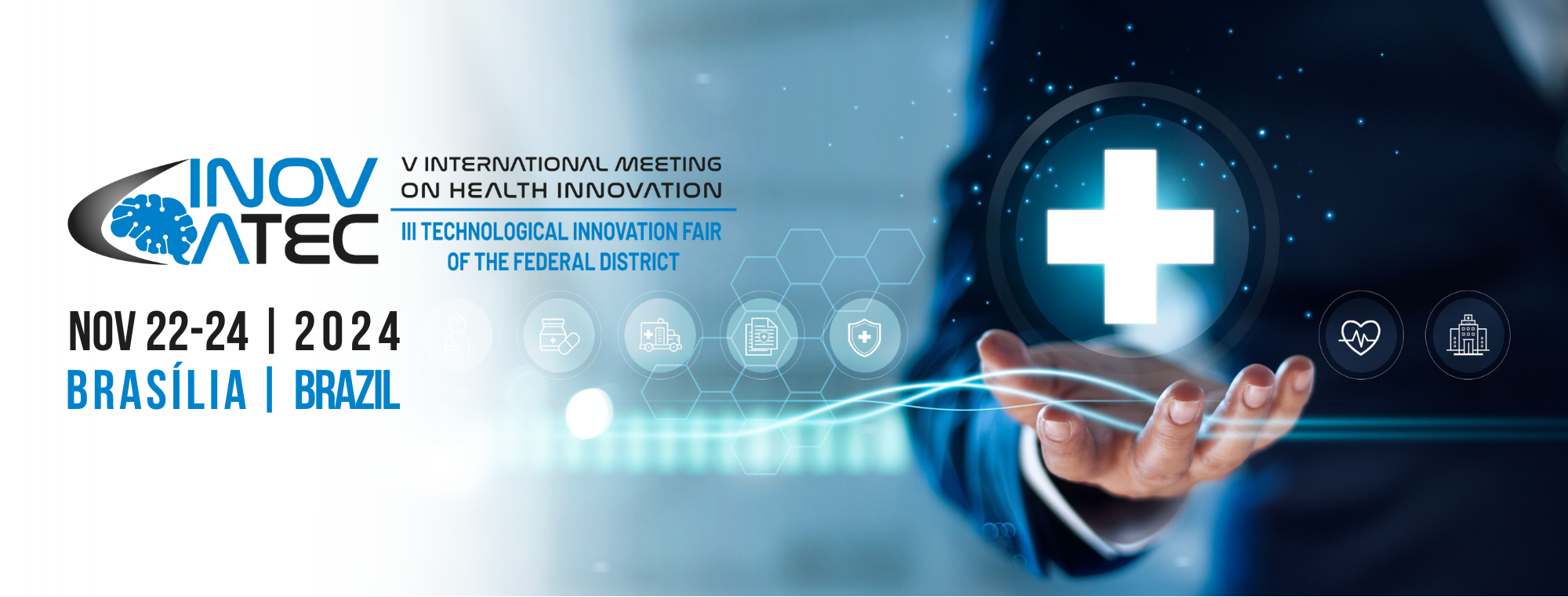 TÍTULO/TITLE
Last name, X. X.1; Last name, X. X.2; Last name, X. X.1,2* (NOTE: UNDERLINE THE NAME OF THE PRESENTER)
1 Name of the Laboratory or Department, Name of the University or Institution, Acronym, City, Country.
2 Name of the Laboratory or Department, Name of the University or Institution, Acronym, City, Country.
* E-mail: XXXXXXXX@XXXXXXX
INTRODUCTION
RESULTS
Present the general subject or important concepts for understanding the research. Present the general objective of the study.
Highlight the main results obtained in the research. We strongly recommend using little text on the banner, giving preference to images and/or tables when applicable.
CONCLUSION
METHODOLOGY
Present the finalization of the idea, aligned with the objective and results of the research.
Describe the materials and procedures used to carry out the research that the author considers necessary. We strongly recommend using little text on the banner, giving preference to images and/or tables when applicable.
References: LAST NAME, X. X. et al (YEAR). Title. DOI/ISBN.

Acknowledgments: institutional, formal thanks to researchers or funding agencies. If not, you can ignore it.